PDO Second Alert
Date:   03.08.17	Incident Type: LTI
What happened:
  A cementing bulker was driving from Nimr towards a Hoist located at Anzuz. At approximately 14:30, two of the bulker rear outer passenger side tyres burst. The driver attempted to stop the vehicle but lost control of the vehicle resulting in a rollover.  The driver received a fracture to the left side of his pelvis. 

Your learning from this incident:
Always scan the road for foreign objects.
If you get a tyre puncture, reduce the speed and stop.
Before taking the vehicle off the road on the road shoulder, please judge the slope on the shoulder and drive very carefully and slowly.
Do not try to bring back the vehicle on the main road after it had entered on the road shoulder.
Ensure that all tanker/bulker drivers have attended DD04 course.
Ensure that all your newly recruited drivers are competent to drive the vehicle type assigned to them.
Ensure that no Journey Management plan is issued if driver has not attended all mandatory Defensive Driving and other requierd HSE  training.
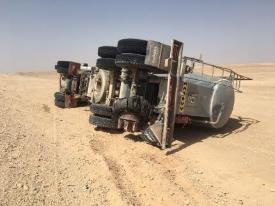 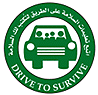 Always follow “Defensive Driving Technique” all the time.
1
Management self audit
Date:   27.07.17	Incident Type: LTI
As a learning from this incident and to ensure continual improvement all contract managers must review their HSE HEMP against the questions asked below:

Confirm the following:
Do you conduct full HSE Induction (including Defensive Driving Skill Assessment) for all your newly recruited (Green Hand) drivers?
Are your drivers fully familiar and experienced to drive the type of vehicle they are expected to drive?
Are your drivers aware of the defensive driving technique to be used in case of an emergency situation such as tyre puncture/tyre blow out?
Do you ensure drivers have the correct licenses to drive particular vehicle?
2
[Speaker Notes: Make a list of closed questions (only ‘yes’ or ‘no’ as an answer) to ask other contractors if they have the same issues based on the management or HSE-MS failings or shortfalls identified in the investigation. Pretend you have to audit other companies to see if they could have the same issues.]